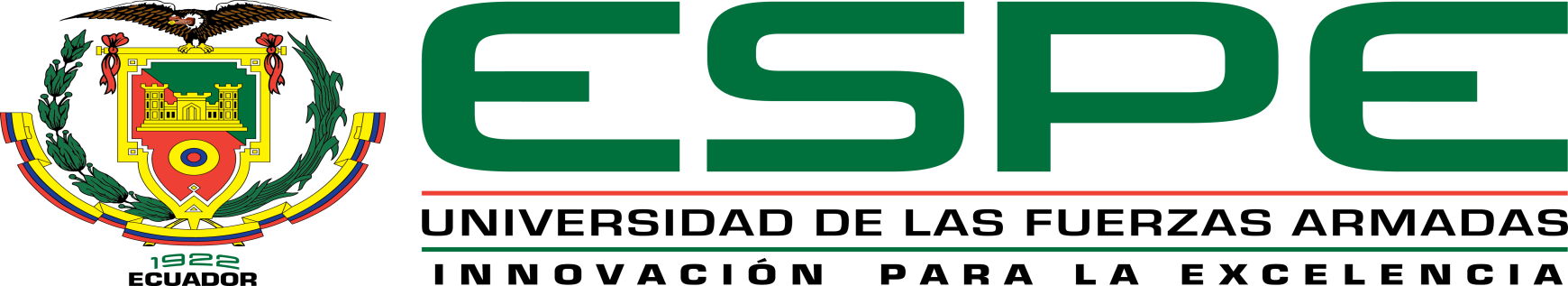 DEPARTAMENTO DE CIENCIAS ECONÓMICAS Y ADMINISTRATIVAS
CARRERA DE CONTABILIDAD Y AUDITORIA

TEMA: “FINANCIAMIENTO DE LAS COOPERATIVAS DE TRANSPORTE TERRESTRE DE PASAJEROS URBANO MASIVO CASO DE ESTUDIO DISTRITO METROPOLITANO DE QUITO.”
AUTOR: SANDY BETSABE CAMPOVERDE GRANDA
TUTOR: ING. OSCAR CHICAIZA
SANGOLQUI


2017
PLANTEAMIENTO DEL PROBLEMA
La constitución de la  República del Ecuador emitida el 2008; indica en su artículo  394 que todo ciudadano tiene derecho a la libertad de transportación.
Política Gubernamental y leyes
Administración de recursos financieros
Fuentes de financiamiento
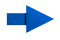 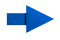 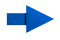 Falta de financiamiento cooperativas de transporte urbano
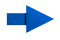 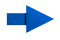 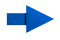 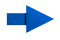 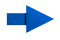 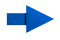 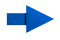 Liquidez - Rentabilidad
Interno y externo
Garantías
Falta de Subsidios
Compensaciones
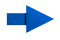 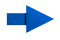 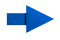 Plazo
Interés
Activos fijos
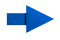 Capital de trabajo
OBJETIVOS
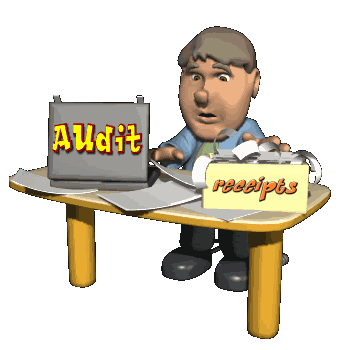 MATRIZ DE VARIABLES
Fondos propios
Política económica
Deuda
Fuentes de financiamiento
Política Gubernamental y leyes
Normativa
Financiamiento
Razones financieras
Administración de recursos financieros
Planeación financiera
SINTISIS MARCO TEORICO
FINANZAS CORPORATIVAS
FUNDAMENTOS DE ADMINISTRACION FINANCIERA
MARCO METODOLOGICO
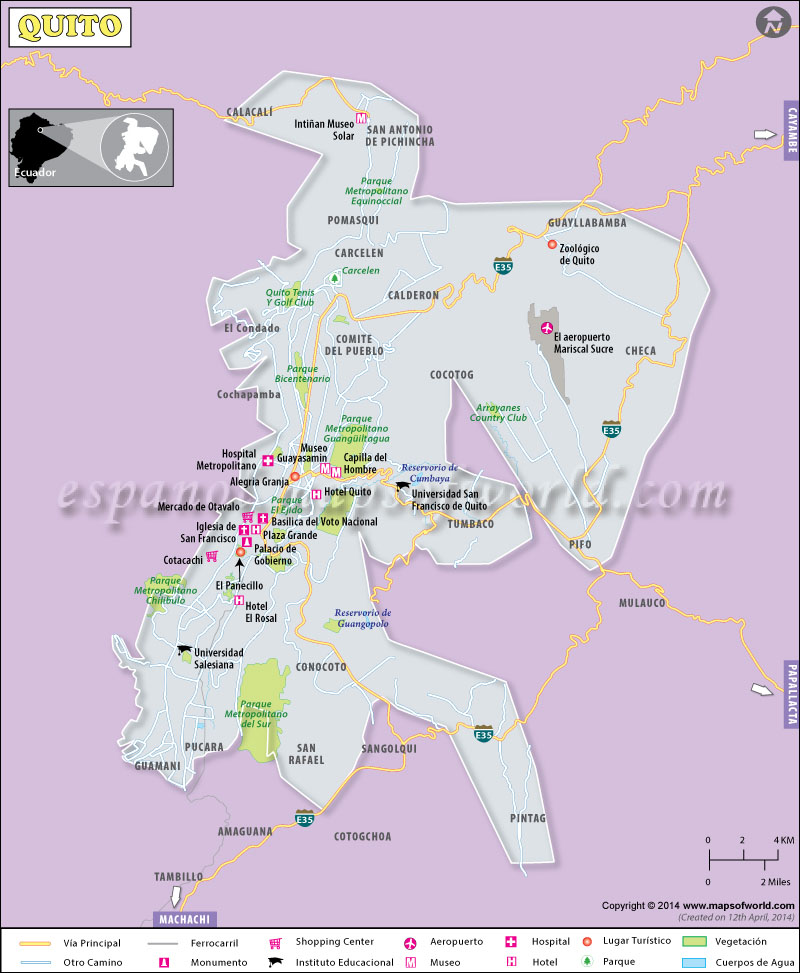 POBLACIÓN
INSTRUMENTOS
MATRIZ DE OPERACIONALIZACIÓN DE VARIABLES
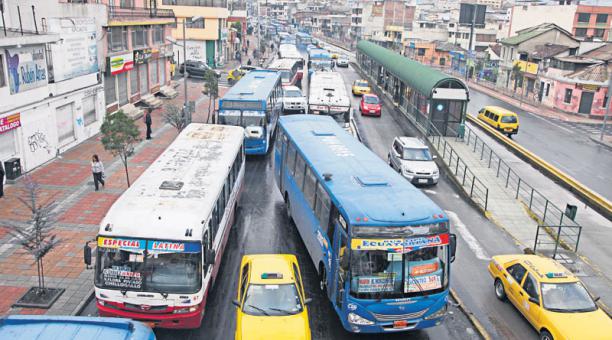 POBLACION OBJETO DE ESTUDIO
Cooperativas de transporte masivo urbano de pasajeros del Distrito Metropolitano de Quito.
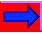 46 operadoras servicio urbano
POBLACION
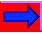 16 cooperativas  del Distrito Metropolitano de Quito, registradas en la cámara de transporte urbano.
.
MUESTRA
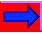 METODO DE MUESTREO
Se escogió como método de muestreo el Aleatorio Simple puesto  que  todos los elementos de la población tienen la misma probabilidad de ser escogidos
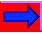 CALCULO DE LA MUESTRA
FORMULA
TERMINOLOGIA
APLICACION
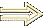 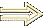 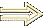 n = Tamaño de la muestra
p = Probabilidad de éxito de un evento
q = Probabilidad de fracaso de un evento
e = Grado de error admisible
Z = Valor Z de la distribución normal correspondiente a un nivel de confianza
N = Tamaño de la población de estudio.
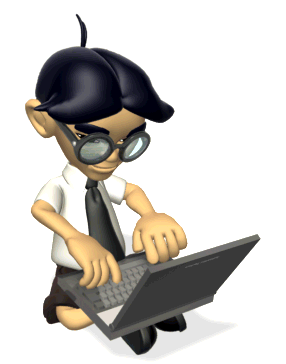 INSTRUMENTOS DE INVESTIGACIÓN
ENCUESTA
DOCUMENTAL
Confiabilidad
Validez
Objetividad
Estados Financieros 
Ley  orgánica de transporte terrestre transito y seguridad vial
Aplicación
Tipo de preguntas
De alternativas - Dicotómica
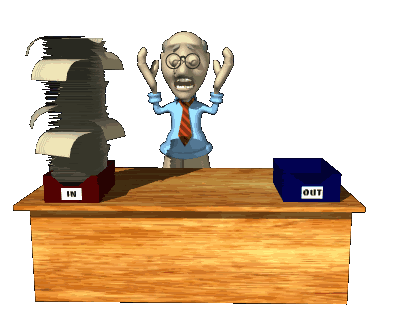 Redacción
PROCESAMIENTO DE DATOS
Software
Hoja electrónica Excel
Codificación
Pregunta
Tabulación
Gráfico 
Análisis e Interpretación
Ingreso de información al sistema
Evaluar y definir datos 
Editar los datos
Tabulación de cada una de las pregunta.
Procesamiento y análisis
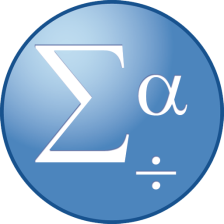 MATRIZ DE OPERACIONALIZACIÓN DE VARIABLES
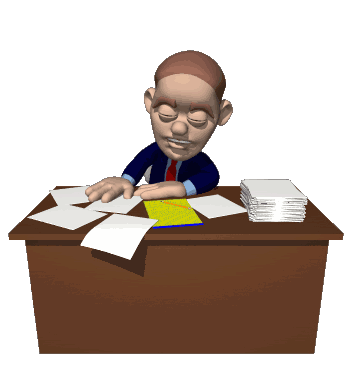 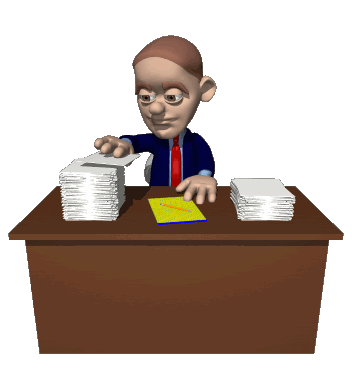 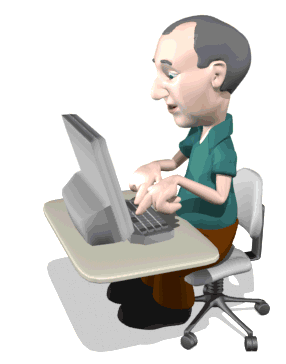 RESULTADOS DE LA INVESTIGACIÓN
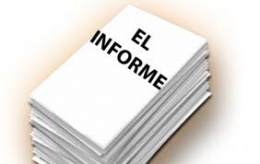 INFORME EJECUTIVO
INFORME POR VARIABLE
CATEGORÍA 1. 
        
               POLITICA GUBERNAMENTAL Y LEYES
CATEGORÍA 1. 
        
               POLITICA GUBERNAMENTAL Y LEYES
CATEGORÍA 1. POLITICA GUBERNAMENTAL Y LEYES
ACCIDENTES DE TRÁNSITO EN EL PAÍS, PERIODO 2012-2016
ACCIDENTES DE TRÁNSITO SEGÚN CLASE -2016
DISTRIBUCIÓN DE ACCIDENTES DE TRÁNSITO SEGÚN CAUSA 2016
CATEGORÍA 2. 

        FUENTES DE FINANCIAMIENTO
PRESTAMOS RECIBIDOS
CATEGORÍA 3. 

         ADMINISTRACION DE RECURSOS FINANCIEROS
GASTOS MENSUALES
CATEGORIA 1. POLÍTICA GUBERNAMENTAL Y LEYES
VARIABLE: 1.1 POLÍTICA ECONÓMICA
- 820,25
CATEGORIA 1. POLÍTICA GUBERNAMENTAL Y LEYES
VARIABLE: 1.1 POLÍTICA ECONÓMICA
CREDITOS ENTREGADOS POR LA CORPORACIÓN FINANCIERA NACIONAL (Millones) – PLAN RENOVA
SUBSIDIO - COMBUSTIBLE
CATEGORIA 1. POLITICA GUBERNAMENTAL Y LEYES
VARIABLE: 1.2 NORMATIVA
CATEGORÍA 2. FUENTES DE FINANCIAMIENTO
VARIABLE: 2.1 FONDOS PROPIOS
Solicitud de préstamo
Fuente de financiamiento
CATEGORÍA 2. FUENTES DE FINANCIAMIENTO
VARIABLE: 2.2 DEUDA
CATEGORÍA 2. FUENTES DE FINANCIAMIENTO
VARIABLE: 2.2 DEUDA
CATEGORÍA 3. ADMINISTRACIÓN DE LOS RECURSOS FINANCIEROS
VARIABLE: 3.1 RAZONES FINANCIERAS
CATEGORÍA 3. ADMINISTRACIÓN DE LOS RECURSOS FINANCIEROS
VARIABLE: 3.1 RAZONES FINANCIERAS
CATEGORÍA 3. ADMINISTRACIÓN DE LOS RECURSOS FINANCIEROS
VARIABLE: 3.1 RAZONES FINANCIERAS
CATEGORÍA 3. ADMINISTRACIÓN DE LOS RECURSOS FINANCIEROS
VARIABLE: 3.2  PLANEACIÓN FINANCIERA
PROPUESTA DE VALOR
MODELO DE FINANCIAMIENTO A TRAVÉS DE CRÉDITO BANCARIO
Adquisición de bus urbano: 200.000,00
Tasa de interés: 11,83% (Actividades productivas
ESTADOS FINANCIEROS PROYECTADOS CON FONDOS PROPIOS
ESTADO DE SITUACIÓN FINANCIERA PROYECTADOS CON CRÉDITO BANCARIO
ANÁLISIS DE ALTERNATIVA
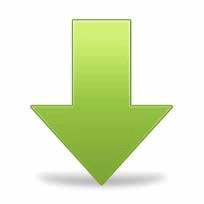 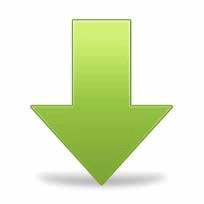 1. Intereses  USD 65.903,64.
2. Impuesto  de USD 1.276.183,99
3. Menos impuestos USD 22.209,53 - 65.903,64
4. Flujo de neto de caja sería una salida de USD 43.694,11.
1. No intereses
2. Impuesto  de USD 1.298.393,24
3. Mas Impuestos USD 22.209,53
Deuda					200.000,00
Monto de intereses			65.903,64
(-) Beneficios tributarios		22.209,53
Costo real de la deuda		43.694,11
 
 Costo de la deuda:
 
KD=	interés  (1-K) = 0,1183 (1 - 0,337) =	7,84%
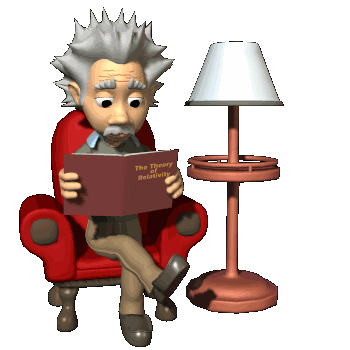 CONCLUSIONES
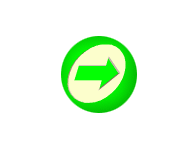 El subsidio que reciben las operadoras de transporte en la actualidad va de USD 450.00 A USD 1000,00, el mismo que representa un ingreso mensual conjuntamente con el cobro de pasajes USD 6.661,00 no es suficiente para cubrir los gastos mensuales de cada unidad.
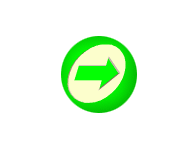 Las compensaciones buscaron una mejora en la calidad del servicio de transporte púbico, permitiendo renovar el parque automotor de la ciudad de Quito, e incentivaron al sector automotriz , permitiendo a los concesionarios elevar sus ventas por el proyecto plan Renova.
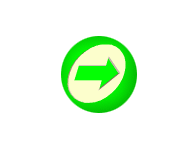 La efectiva fiscalización y control de tránsito, a cargo de la Agencia nacional de tránsito, permitió que a nivel nacional, disminuyeran el número de  accidentes de tránsito en un 15,2% en el 2016, en relación al 2015.
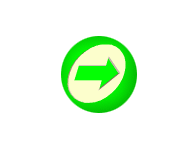 La mayoría de los empresarios de los operados de transporte del DMQ, revela que su principal fuente para financiar sus actividades productivas ha sido los proveedores y las cooperativas de ahorro y crédito.
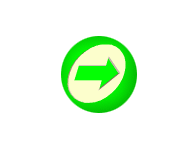 La liquidez de las operadoras no es favorable ya que este rango debe ir entre aproximadamente 1.5 y 2; en el caso de las operadoras este ratio es menor de 1,5 lo que significa que las cooperativas en cualquier momento van a tener problemas en cumplir con sus obligaciones contraídas.
RECOMENDACIONES
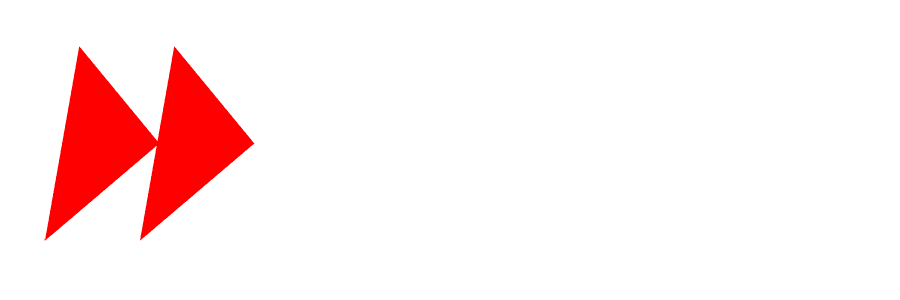 Se recomienda a las autoridades respectivas que las tarifas de transporte, se realice en base a un estudio técnico, tomando en consideración todos los gastos que incurre poner la marcha una unidad de transporte, más no tratarlo como tema político.
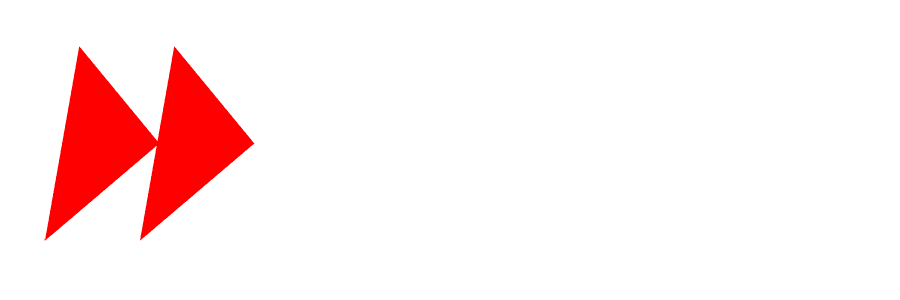 El incentivo de la chatarrizacion ha contribuido a más de la mejora y calidad en el servicio de transporte, a la mejorar el medio ambiente; por lo tanto, sería factible que a este incentivo se lo amplié al transporte particular, ya que existen muchas unidades sumamente antiguas en circulación.
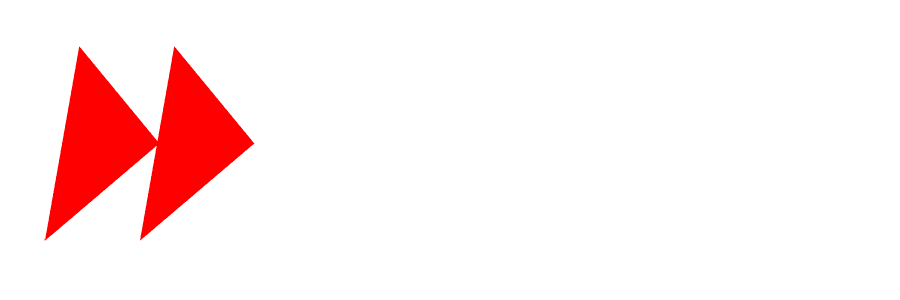 Se recomienda seguir con los controles, que realiza la Agencia Nacional de Tránsito, para poder reducir a un 5% los accidentes de tránsito, por ende, deben establecer sanciones más rigurosas y multas más fuertes.
El acceso al crédito y las facilidades de financiamiento son un factor primordial para nuevas inversiones, el empresario debe contar con un excelente record crediticio, por eso se recomienda, tener cuentas monetarias o de ahorro en las instituciones bancarias generar un historial financiero.
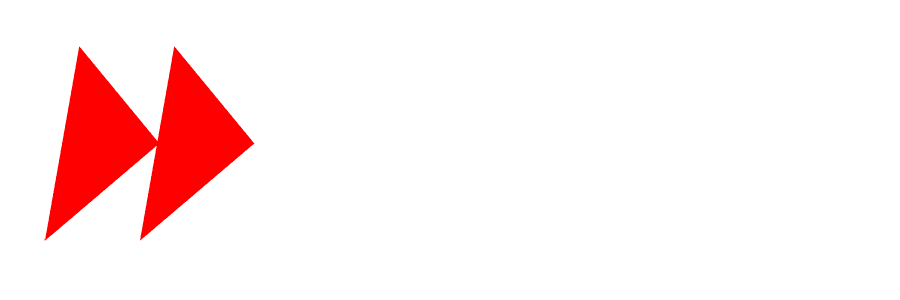 Se recomienda a las operadoras de transporte mantener una planeación financiera efectiva, donde el empresario le permita tomar decisiones acertadas, tener en cuenta cuánto dinero ingresa y cuánto dinero egresa, disminuyendo los gastos innecesarios.
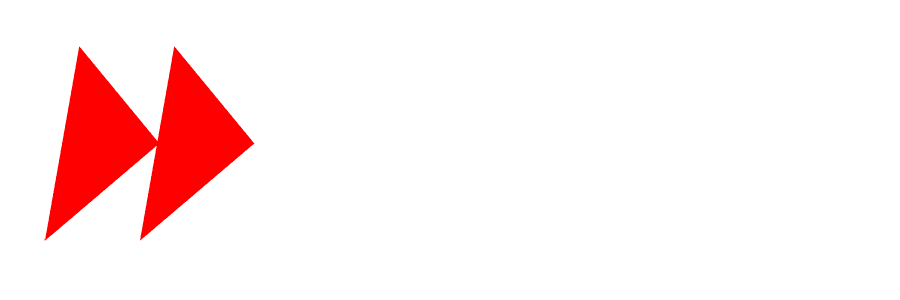 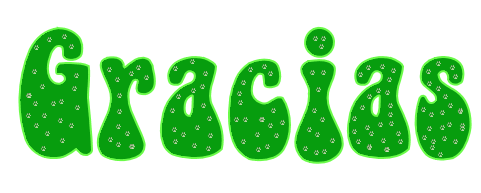